Thermal Control of Space Electronics Systems
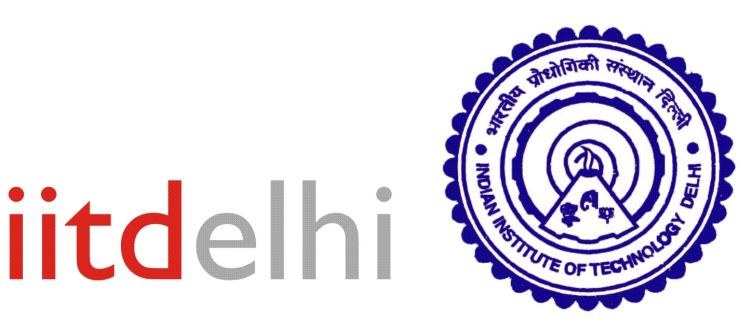 P M V Subbarao
Professor
Mechanical Engineering Department
I I T Delhi
Management of Systems with High External Heat Flux Loads…
Introduction
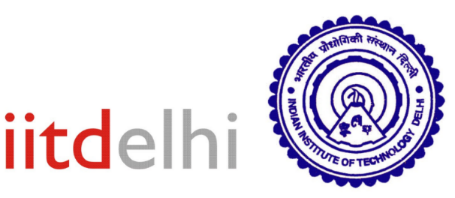 All components of space systems (electronic and non-electronic) have a range of allowable temperatures.
These component must be kept in this temperature range, to meet survival and operational requirements during all mission phases. 
Spacecraft temperatures are determined by how much heat is absorbed, stored, generated, and dissipated by the spacecraft.
The goal is to use the appropriate technology to maintain the temperatures of spacecraft components within their limits, but the technology used to achieve this also has limits.
Important to verify that the technology used is applicable to the given design not only with respect to needed function, but to the environment (temperature limits) as well.
Thermal Analysis of Geostationary Satellite
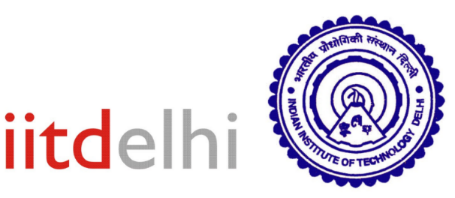 Methodology
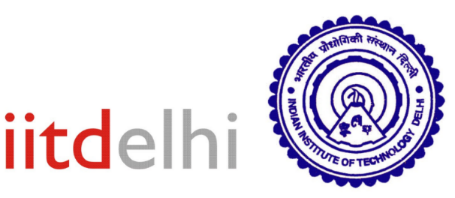 Space programs, generally limited to very few models characterized by high cost (typically $50,000-100,000/Kg), 
The main design features of this methodology are:
The TCS design has traditionally been a conservative process. 
Use of previously flown materials, technology and concepts is encouraged.
The design is mainly based on an important use of analytical models. 
Mockup and thermal tests are considered for final verification.
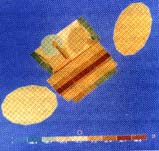 Simplified Overview of Orbiting Spacecraft Heating
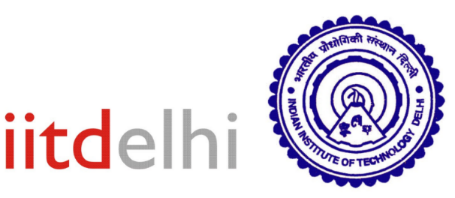 https://www.nasa.gov/smallsat-institute/sst-soa/thermal-control/
Simplified Overview of Orbiting Satellite  Heat Transfer Model
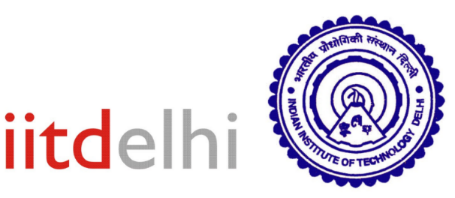 Simplified Overview of Orbiting Satellite  Heat Transfer Model
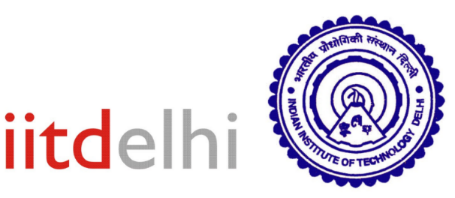 Depends on the solar flux, which is determined by distance to the sun, the surface area viewing the sun (view factor), and the solar absorptivity of that surface.
Range of Thermal Radiation
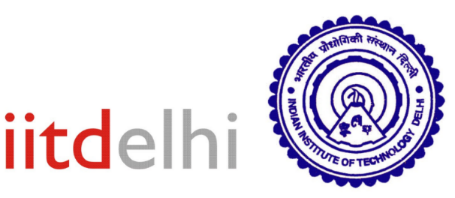 Simplified Overview of Orbiting Satellite  Heat Transfer Model
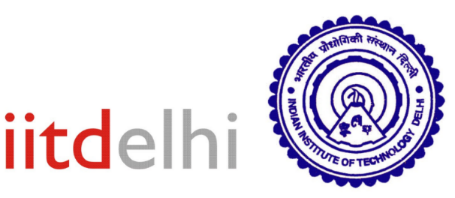 Simplified Overview of Orbiting Satellite  Heat Transfer Model
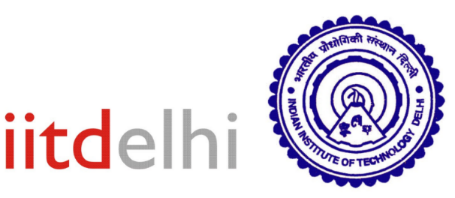 Simplified Overview of Orbiting Satellite  Heat Transfer Model
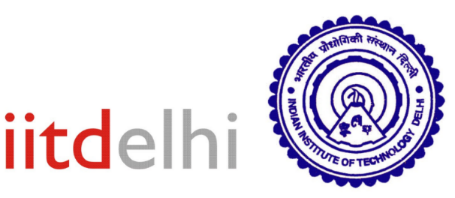 a = Albedo factor (unitless)
Simplified Overview of Orbiting Satellite  Heat Transfer Model
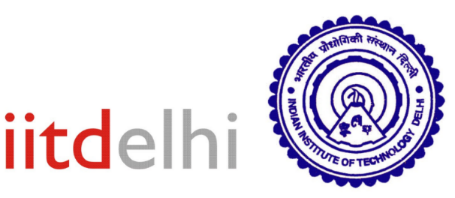 The area terms in this equation are dependent on the actual area exposed to the particular type of radiation.
Simplified Overview of Orbiting Satellite  Heat Transfer Model
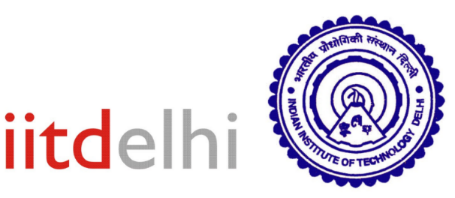 The radiation leaving the satellite is described simply by the Stefan-Boltzmann law
Simplified Overview of Orbiting Satellite  Heat Transfer Model
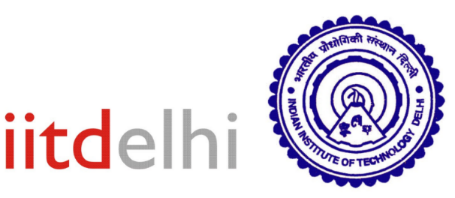 This equation involves aborptivity and emissivity values that depend on the thermo-optical properties of the spacecraft.
Instantaneous Position of Space System:  angle
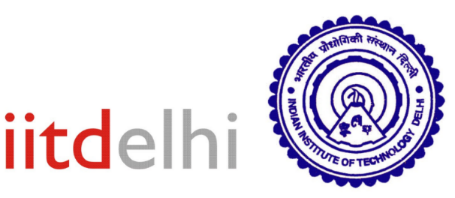 Volume Average Satellite Temperature : Summer in Northern Hemi Sphere
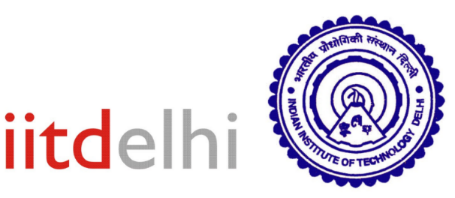 Volume Average Satellite Temperature : Winter in Northern Hemi Sphere
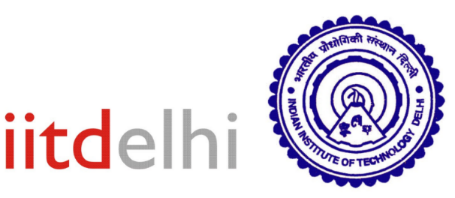 Six Segment Model
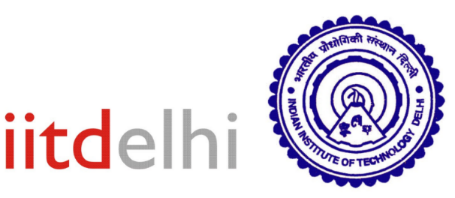 Telecommunication Sattellites
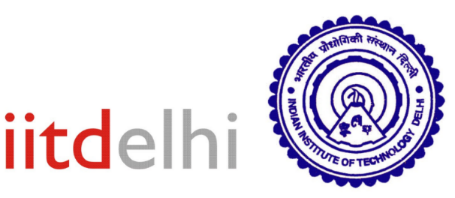 Telecommunication satellites are all based on the same overall design using a 3-axis stabilization process, in which the North and South panels act as radiators and so ensure heat removal.
Space-based communications in parallel with the evolution of space electronics (miniaturization, complexity, integration)dictate that the thermal control subsystem (TCS) can accommodate significant increases in spacecraft dimensions and waste heat generation. 
At the same time, for obvious economic reasons, the operational lifetime in orbit must reach 15years for most satellite programs.
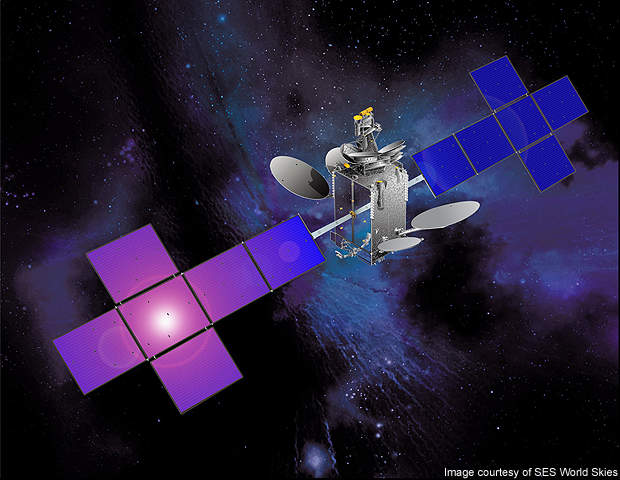 Telecommunication Sattellites
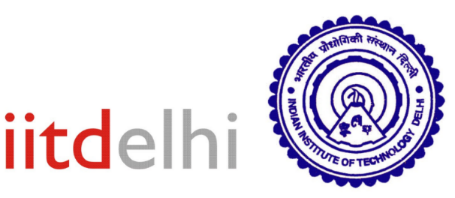 Assumptions obtained by thermal modeling are a possible source of errors.
Uncertainty margins (typically ±5°C) are taken into account bythermal designers in order to make “guaranteed predictions”.
Space Electronic Equipment Temperature Limits and Design
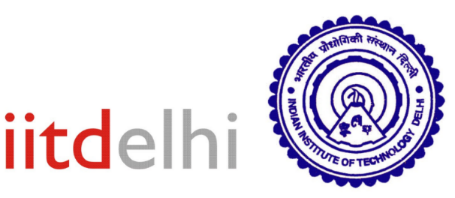 A spacecraft contains many components which will function properly only if they are maintained within specified temperature ranges. 
A classical set of temperature limits for on board equipment.
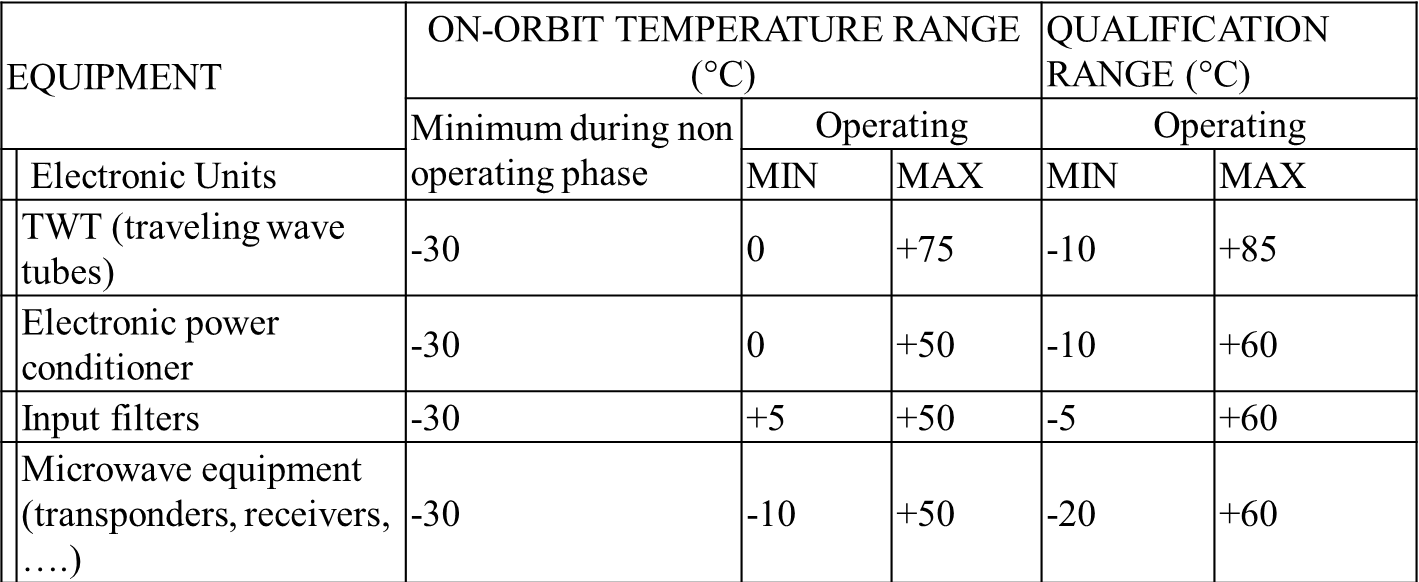 Space Equipment Temperature Limits and Design
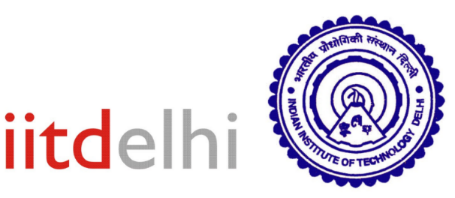 CAD illustration of Telecom 2 satellite
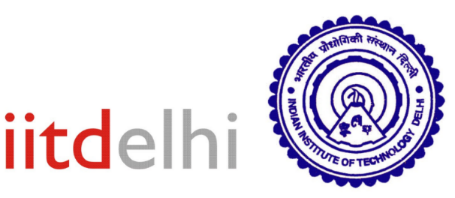 INSPIRE-SAT 7 CubeSat
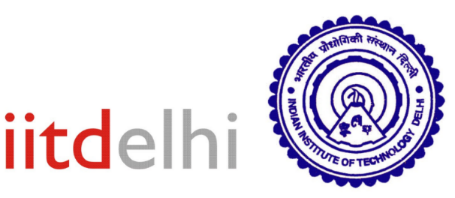 Radiation Enclosure Analysis of Satellites
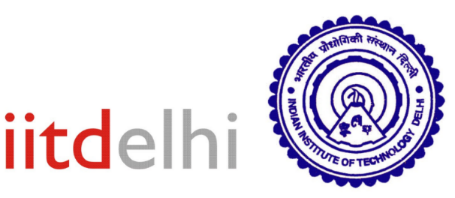